Make Industry Experts into Expert Instructors to Increase Student Success

February 28, 2018
Innovations Leading to Career Success Webinar Series
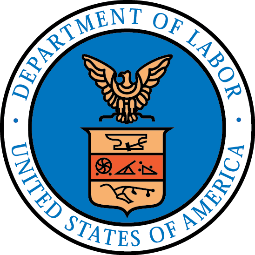 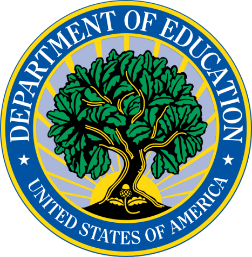 Employment and Training Administration
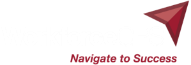 Office of Career, Technical, and Adult Education
Moderators
Cheryl Martin, TAACCCT Program Manager, Division of Strategic Investments, Employment and Training Administration, U.S. Department of Labor

Erin Berg, Community College Program Specialist, Office of Career, Technical, and Adult Education, U.S. Department of Education, U.S. Department of Education
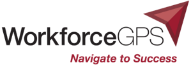 About this Webinar
Learn about the videos, tools, and resources produced by the Industry Expert to Expert Instructor (IE2EI) IMPACTcommunity on SkillsCommons.org, which you can use to prepare your industry experts to become excellent teachers. 
The Industry Expert to Expert Instructor (IE2EI) Network, and the many other resources available on SkillsCommons, were produced by grantees of the Trade Adjustment Assistance Community College and Career Training (TAACCCT) program, a collaboration between the US Department of Labor and the US Department of Education.
Part of a webinar series showcasing strategies and resources developed by community colleges that are of broad interest to educational institutions engaged in career-focused education and training.
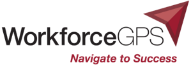 Innovations Leading to Career Success Webinar Series
February 28 - Make Industry Experts into Expert Instructors to Increase Student Success
March 14 - Scaling Career Pathways in Wisconsin
March 28 - Resources for Developmental Education Using Competency-Based Education 
April 11 - Affordable Learning Solutions Showcase
April 25 - Sustaining Innovation
May 9 – Free Resources for Apprenticeship & Work-based Learning
For more information, please visit: Innovations Leading to Career Success Webinar Series
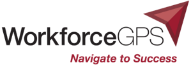 Polling Question
?
Do you use Open Educational Resources at your organization?
Yes, frequently!
Yes, just starting to explore
No, what is OER?
?
?
?
?
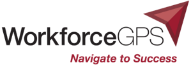 Polling Question
?
What challenges does your organization face for training industry experts as instructors? Please type your questions into the webinar chat.
?
?
?
?
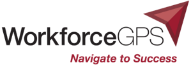 Presenters
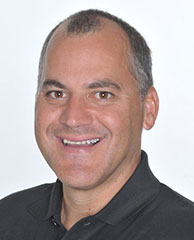 Rick Lumadue, Senior Program Manager, California State University-MERLOT, SkillsCommons.org
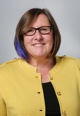 Brenda Perea, IMPACTcommunity Ambassador, California State University-MERLOT, SkillsCommons.org
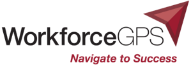 .orgAn online library of 12,000+ free workforce development resources ready to be downloaded, adapted, and used
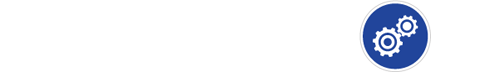 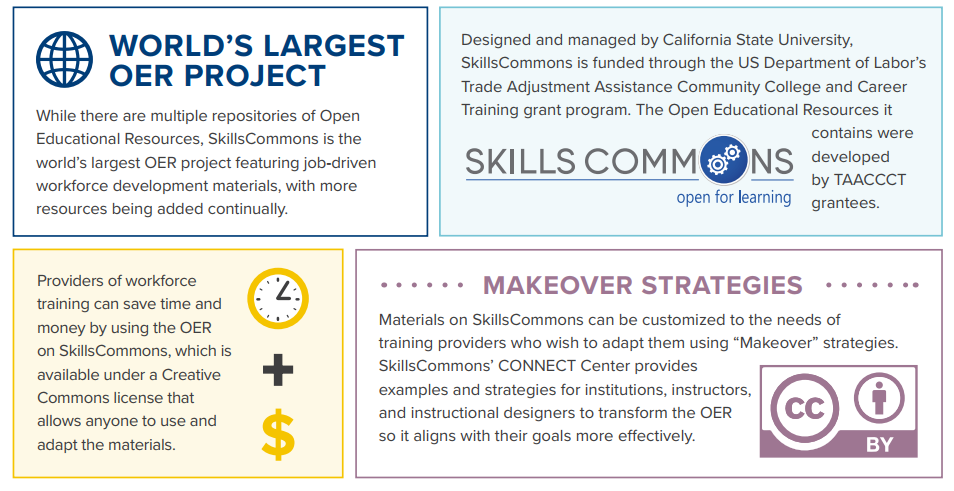 [Speaker Notes: https://www.doleta.gov/taaccct/pdf/TAACCCT_Fact_Sheet_SkillsCommons_Open_Educational_Resources_11.4.2016.pdf]
Goals of                                  .org
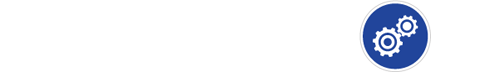 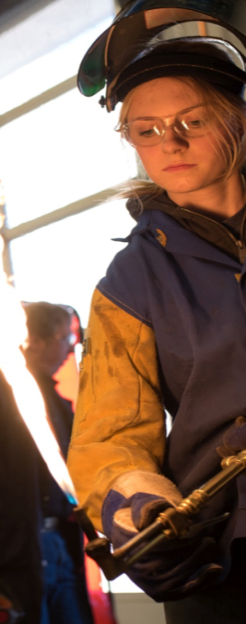 Capture and preserve instructional and program support materials produced by over 700 colleges across the US through the TAACCCT program
Enable discovery of content materials so others can easily reuse the materials to accelerate and expand access to workforce development programs
Build sustainable communities of practice of colleges, businesses, and local, state, and national organizations to assure the quality and continued use of content
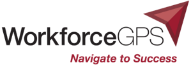 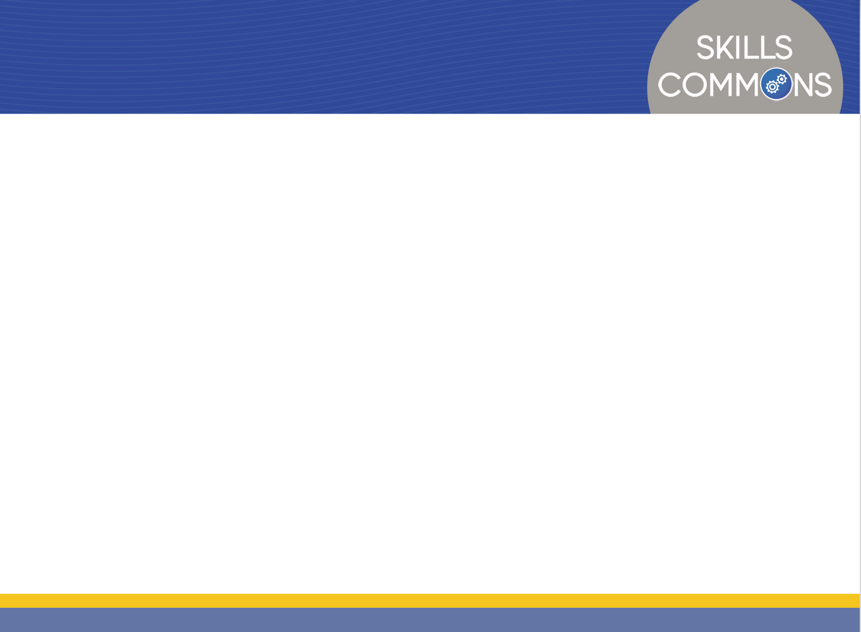 Industry Expert to Expert Instructor Network

Supporting Workforce
Development Programs
Preparing Industry Expert Teachers
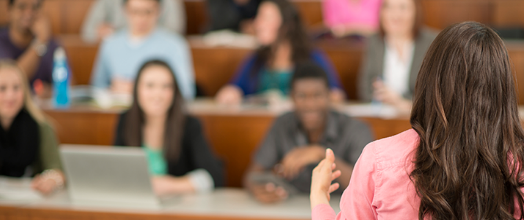 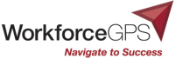 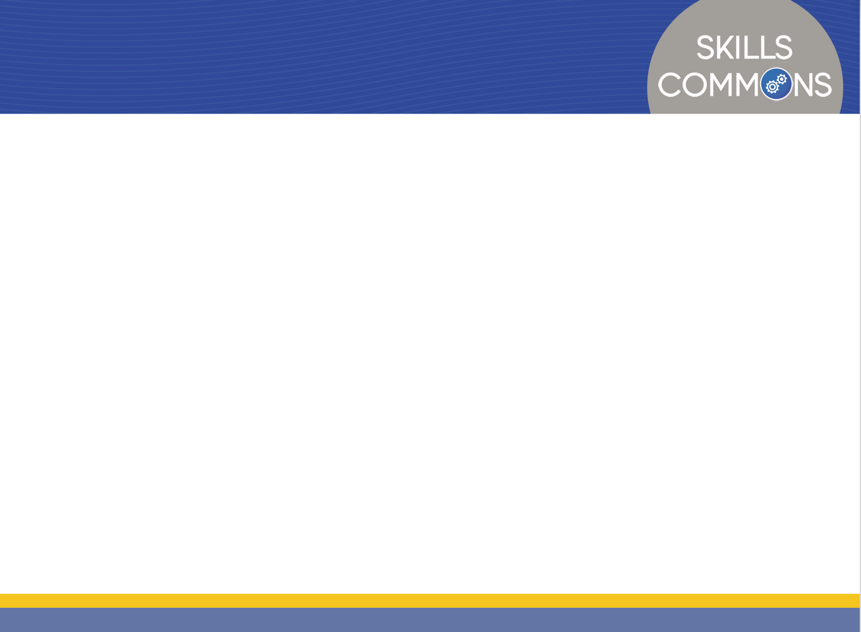 IE2EI Community Members
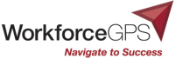 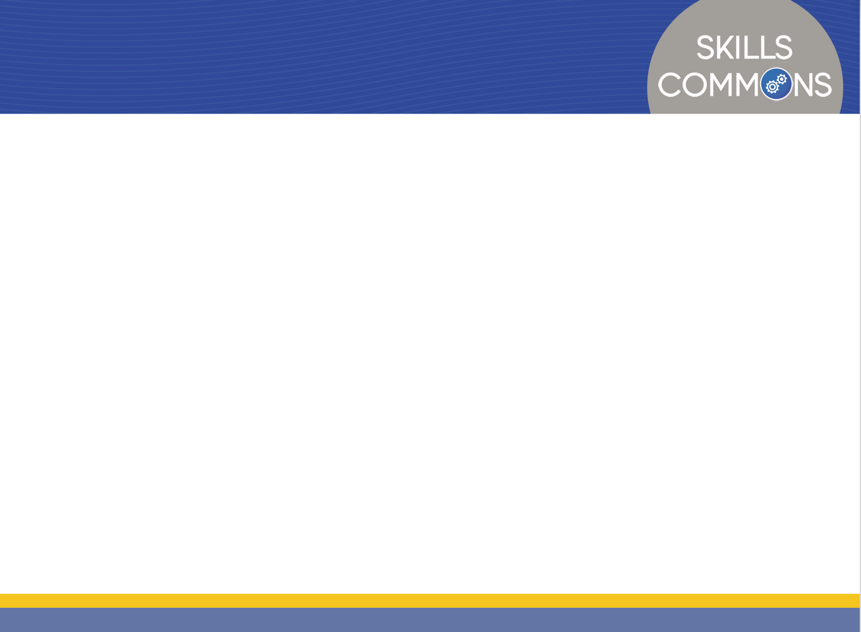 Challenges
Tackling one of the largest challenges in  higher education today
Upskilling industry experts for the challenges  of post-secondary education
What did we really want to accomplish?
Create a Solution for Common Issues  New Faculty experience and  their “Pain Points” upon entering the academic arena
What was the process we used?
Interviews with new college faculty members and experienced instructors who came from industry
Used a collaborative, iterative build  process
Develop “appetizer” sized course content combined into a full “meal”
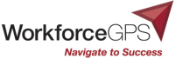 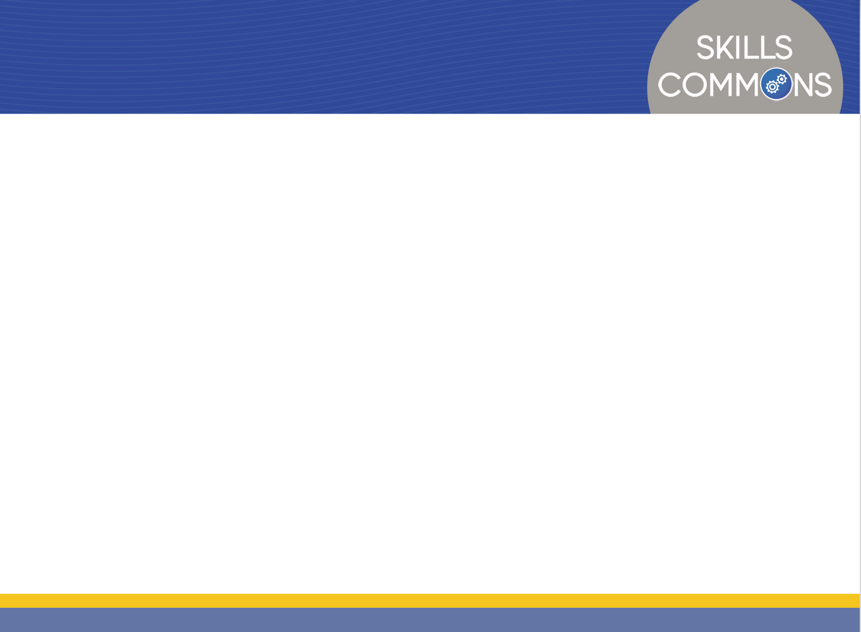 Content
Chunked into short independent modules
Just-in-time training to be utilized 
Before first day of course
Second week of course
Midterm
Before start of new semester
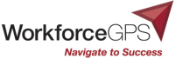 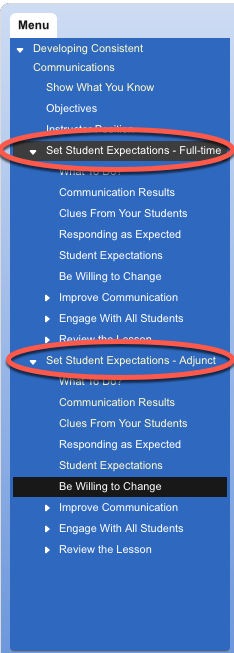 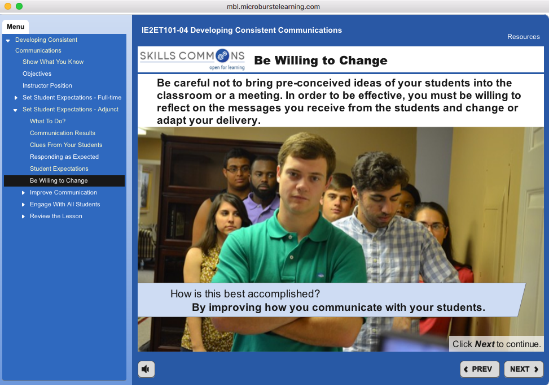 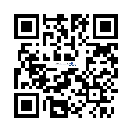 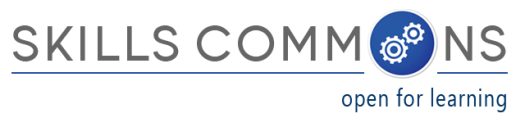 http://bit.ly/IE2ET
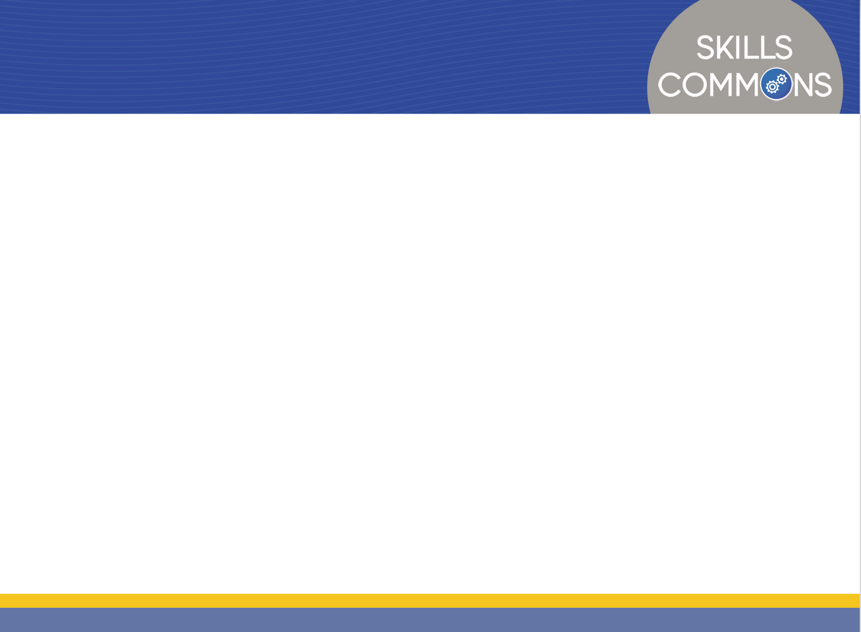 Live Site Share:
http://support.skillscommons.org/connect/impact-communities/ie2et/
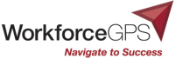 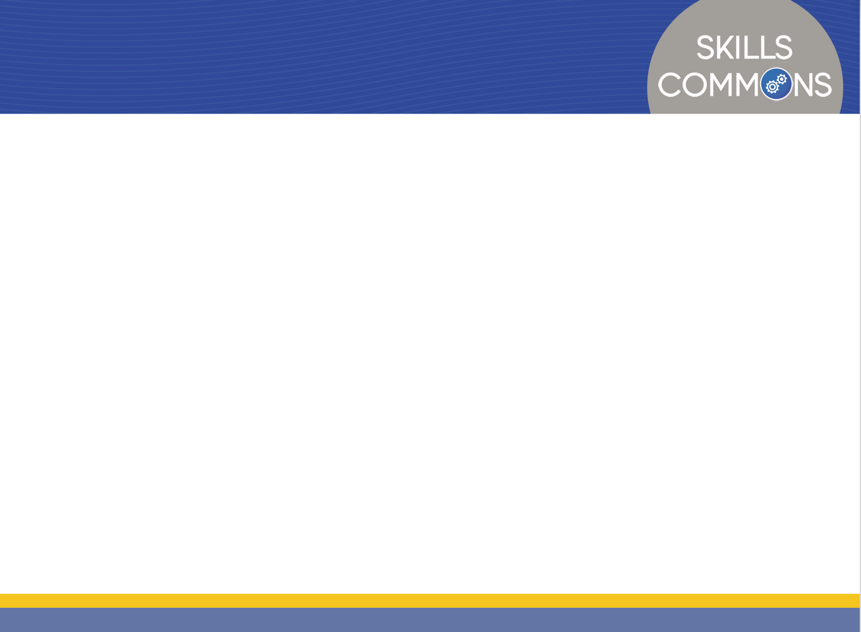 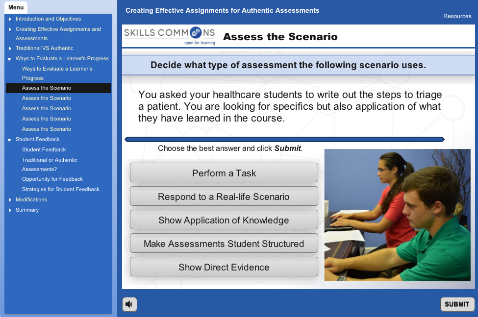 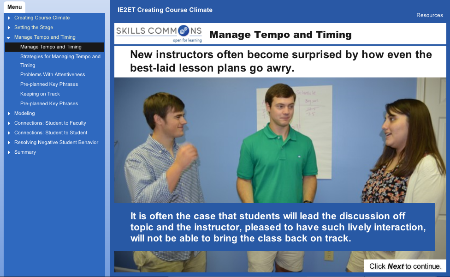 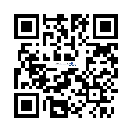 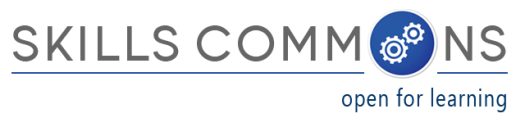 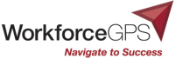 http://bit.ly/IE2ET
Polling Questions
Questions
?
Do you plan on using the Industry Expert to Expert Instructor (IE2EI) Network?
If so, how?

Please share your answers with us in the webinar chat.
?
?
?
?
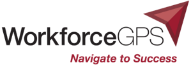 Polling Questions
?
Do you have questions about the Industry Expert to Expert Instructor (IE2EI) Network?

Please type your questions into the webinar chat.
?
?
?
?
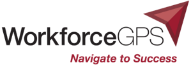 Innovations Leading to Career Success Webinar Series
Please join us for the other webinars in the series:
March 14 -  Scaling Career Pathways in Wisconsin
March 28 - Resources for Developmental Education Using Competency-Based Education 
April 11 - Affordable Learning Solutions Showcase
April 25 - Sustaining Innovation
May 9 – Free Resources for Apprenticeship & Work-based Learning
For more information, please visit: Innovations Leading to Career Success Webinar Series
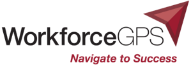 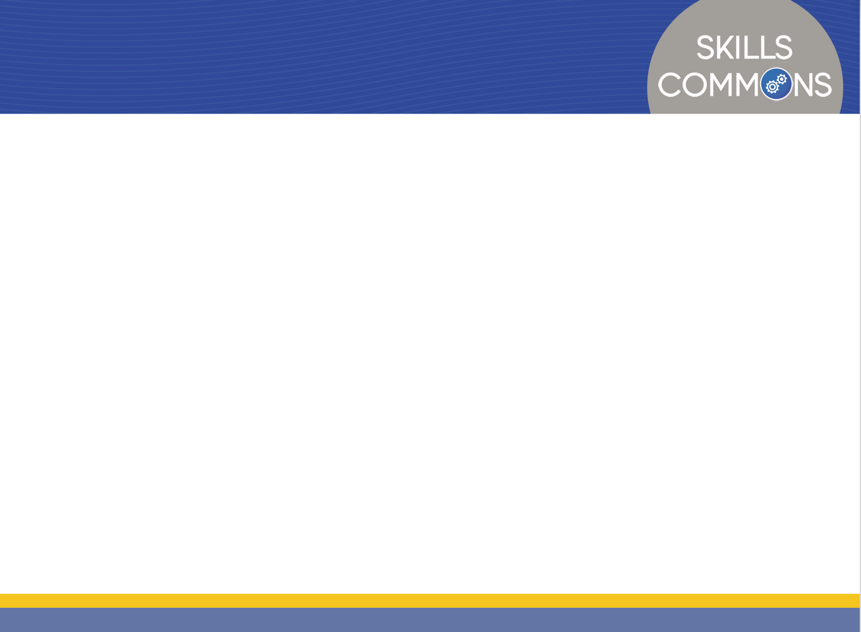 Connect with SkillsCommons Communities
Stay current! Follow SkillsCommons on social media: 
        www.skillscommons.org/Facebook                                                                                                            
        www.twitter.com/SkillsCommons 
        www.linkedin.com/company/6650163 
SkillsCommons Basecamp
       Join others in this online resource-sharing and problem-solving community. Send an email to 
       connect@skillscommons.org, and we’ll get you connected right away!
SkillsCommons Voices 
        Join a Voices Industry Sector & IMPACTcommunities forum. Stay informed and get involved in 
        leadership. Participate in the online communities where you can engage in online dialogs, post    
        materials, and get connected with colleagues.
SkillsCommons Connect CenterGet all the latest SkillsCommons news and feeds!
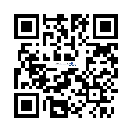 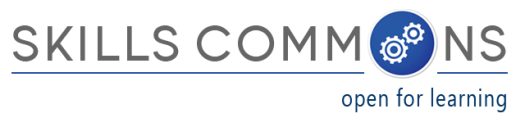 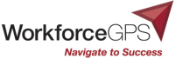 http://bit.ly/IE2ET
Thank you!
For more information, please visit http://support.skillscommons.org/connect/impact-communities/ie2et/
If you have further questions, you can contact the SkillsCommons team at:

		SkillsCommons Support
         	support@skillscommons.org
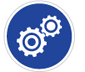 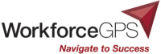 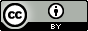 This work is licensed under a Creative Commons Attribution 4.0 International License.
This workforce solution was created through a cooperative agreement between the U.S. Department of Labor's Employment and Training Administration and the California State University-Multimedia Educational Resource for Learning and Online Teaching (MERLOT).